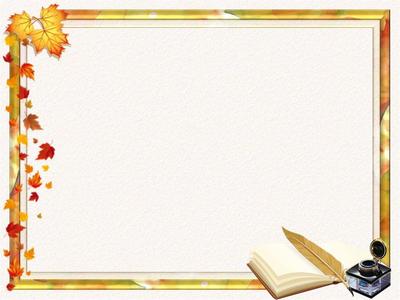 КГУ имени А.Байтурсынова
Общая характеристика научного стиля
Автор: Ахметчина Каламкас Ермашевна
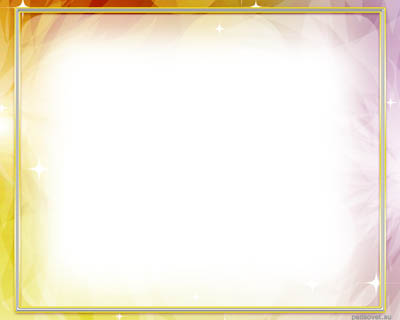 Научный стиль речи является средством общения в области науки и учебно-научной деятельности. Каждый член современного общества в разное время жизни и в разной мере сталкивается с текстами данного стиля, функционирующего в устной и письменной форме, поэтому овладение нормами научного и научно-учебного стиля речи является важной составной частью культуры русской устной и письменной речи.
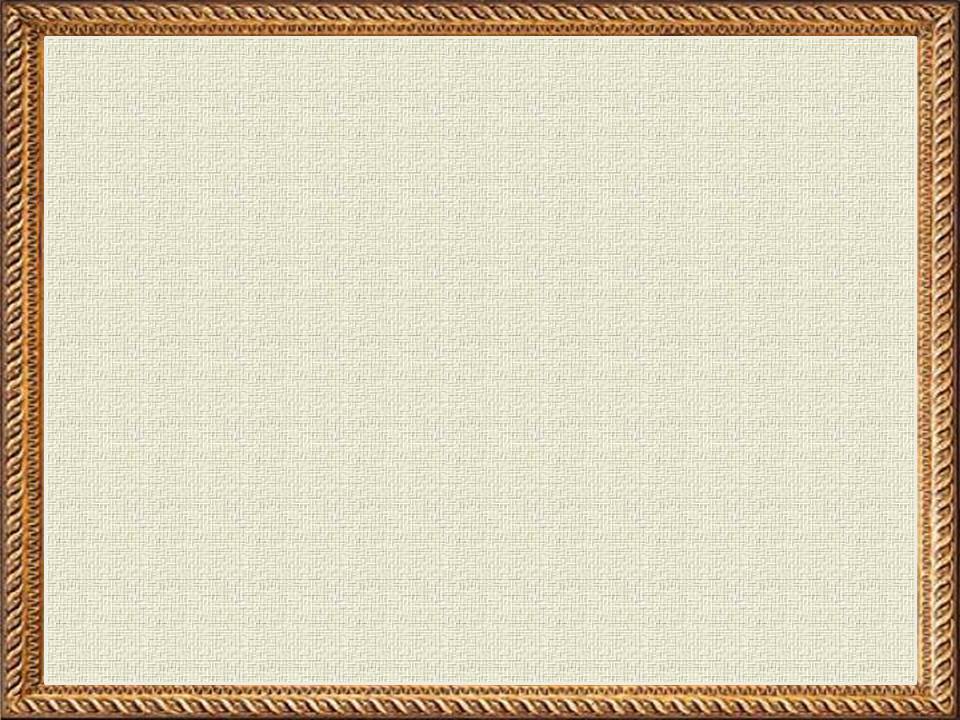 Лексика научного стиля
         Так как ведущей формой научного мышления является понятие, то и почти каждая лексическая единица в научном стиле обозначает понятие или абстрактный предмет. Точно и однозначно называют специальные понятия научной сферы общения и раскрывают их содержание особые лексические единицы - термины. Термин - это слово или словосочетание, обозначающее понятие специальной области знания или деятельности и являющееся элементом определенной системы терминов. Внутри данной системы термин стремится к однозначности, не выражает экспрессии и является стилистически нейтральным. Приведем примеры терминов: атрофия, численные методы алгебры, диапазон, зенит, лазер, призма, радиолокация, симптом, сфера, фаза, низкие температуры, керметы. Термины, значительная часть которых является интернациональными словами, - это условный язык науки.
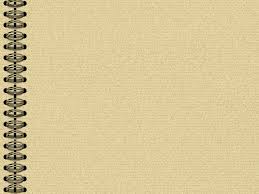 Реферат имеет определённую композицию:
  Введение. Во вступлении обосновывается выбор темы, могут быть даны исходные данные реферируемого текста (название, где опубликован, в каком году), сообщены сведения об авторе (Ф. И. О., специальность, учёная степень, учёное звание), раскрывается проблематика выбранной темы;
  Основная часть. Содержание реферируемого текста, приводятся и аргументируются основные тезисы;
  Вывод. Делается общий вывод по проблеме, заявленной в реферате.
Реферат имеет следующие признаки:
 содержание реферата полностью зависит от     содержания реферируемого источника;
 содержит точное изложение основной информации без искажений и субъективных оценок;
 имеет постоянные структуры.
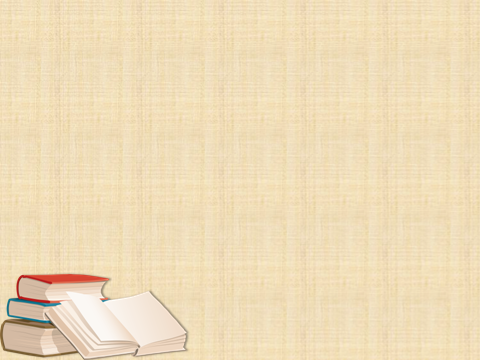 Морфология научного стиля
     Языку научного общения присущи и свои грамматические особенности. Отвлеченность и обобщенность научной речи проявляются в особенностях функционирования разнообразных грамматических, в частности морфологических, единиц, что обнаруживается в выборе категорий и форм, а также степени их частоты в тексте. Реализация закона экономии языковых средств в научном стиле речи приводит к использованию более кратких вариантных форм, в частности форм существительных мужского рода вместо форм женского рода: клавиш (вместо клавиша), манжет (вместо манжета).
Синтаксис научного стиля
        Для синтаксиса научного стиля речи характерна тенденция к сложным построениям, что способствует передаче сложной системы научных понятий, установлению отношений между родовыми и видовыми понятиями, между причиной и следствием, доказательствами и выводами. Для этой цели используются предложения с однородными членами и обобщающими словами при них. В научных текстах распространены разные типы сложных предложений, в частности с использованием составных подчинительных союзов, что вообще характерно для книжной речи: вследствие того что; ввиду того что, в то время как и пр. Средствами связи частей текста служат вводные слова и сочетания: во-первых, наконец, с другой стороны, указывающие на последовательность изложения. Для объединения частей текста, в частности абзацев, имеющих тесную логическую связь друг с другом, используются указывающие на эту связь слова и словосочетания: таким образом, в заключение и пр. Предложения в научном стиле однообразны по цели высказывания - они почти всегда повествовательные. Вопросительные предложения редки и используются для привлечения внимания читателя к какому-либо вопросу.
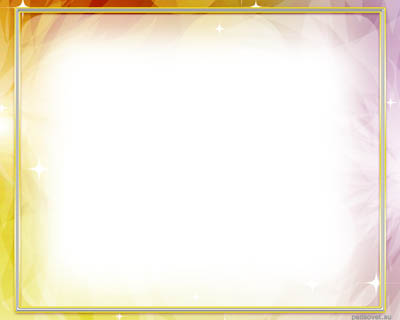 БЛАГОДАРИМ ВАС 
ЗА ВНИМАНИЕ
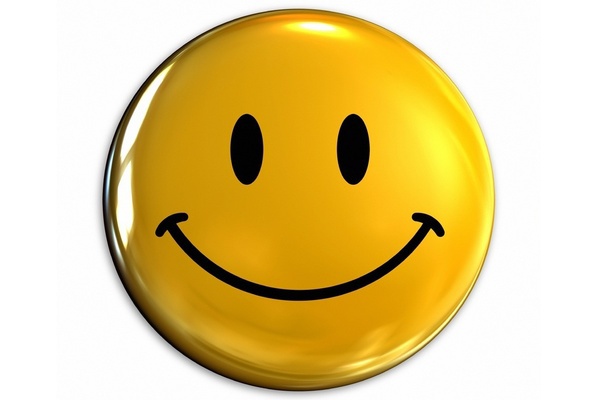